Computer Architecture
（计算机体系结构) Lecture 23– CPU Design : Pipelining to Improve Performance  2020-10-23
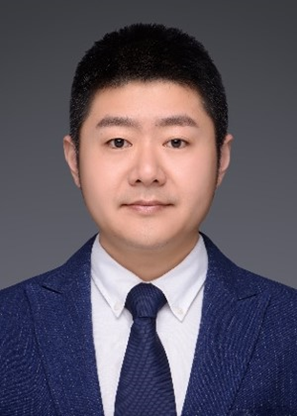 Lecturer Yuanqing Cheng
Datapath
Review: Single cycle datapath
5 steps to design a processor
 Analyze instruction set  datapath requirements
 Select set of datapath components & establish clock methodology
 Assemble datapath meeting the requirements
 Analyze implementation of each instruction to determine setting of control points that effects the register transfer.
 Assemble the control logic
Control is the hard part
MIPS makes that easier
Instructions same size
Source registers always in same place
Immediates same size, location
Operations always on registers/immediates
Processor
Input
Control
Memory
Output
opcode
func
RegDst
add
ALUSrc
sub
MemtoReg
ori
RegWrite
lw
MemWrite
“OR” logic
“AND” logic
nPCsel
sw
Jump
beq
ExtOp
jump
ALUctr[0]
ALUctr[1]
How We Build The Controller
RegDst        =  add + subALUSrc	  = ori + lw + swMemtoReg  = lwRegWrite    = add + sub + ori + lw  MemWrite  = swnPCsel         = beqJump           = jump ExtOp          = lw + swALUctr[0]   = sub + beq   (assume ALUctr is  0 ADD,  01: SUB,  10: OR)ALUctr[1]   = or
where,
rtype = ~op5  ~op4  ~op3  ~op2   ~op1  ~op0,  ori     = ~op5  ~op4    op3    op2   ~op1    op0 lw      =   op5  ~op4  ~op3  ~op2     op1    op0 sw      =   op5  ~op4    op3  ~op2     op1    op0beq    = ~op5  ~op4  ~op3    op2   ~op1  ~op0  jump = ~op5  ~op4  ~op3  ~op2     op1  ~op0
add = rtype  func5  ~func4  ~func3  ~func2  ~func1  ~func0sub = rtype  func5  ~func4  ~func3  ~func2    func1  ~func0
Omigosh omigosh,
do you know what this means?
Call home, we’ve made HW/SW contact!
temp = v[k];
v[k] = v[k+1];
v[k+1] = temp;
High Level Language Program (e.g., C)
Compiler
lw	  $t0, 0($2)
lw	  $t1, 4($2)
sw	  $t1, 0($2)
sw	  $t0, 4($2)
Assembly  Language Program (e.g.,MIPS)
Assembler
Machine  Language Program (MIPS)
0000 1001 1100 0110 1010 1111 0101 1000
1010 1111 0101 1000 0000 1001 1100 0110 
1100 0110 1010 1111 0101 1000 0000 1001 
0101 1000 0000 1001 1100 0110 1010 1111
Machine Interpretation
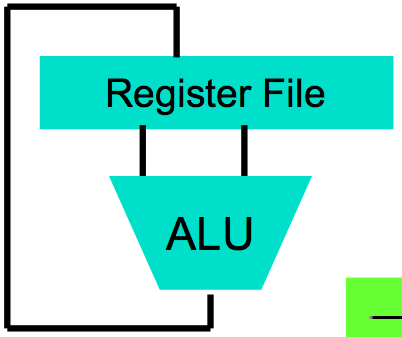 Hardware Architecture Description (e.g., block diagrams)
Architecture Implementation
Logic Circuit Description(Circuit Schematic Diagrams)
Processor Performance
Can we estimate the clock rate (frequency) of our single-cycle processor? We know:
1 cycle per instruction
lw is the most demanding instruction.
Assume these delays for major pieces of the datapath:
Instr. Mem, ALU, Data Mem : 2ns each, regfile 1ns
Instruction execution requires: 2 + 1 + 2 + 2 + 1 = 8ns
 125 MHz
What can we do to improve clock rate?
Will this improve performance as well?
We want increases in clock rate to result in programs executing quicker.
A
B
C
D
Gotta Do Laundry
Ann, Brian, Cathy, Dave each have one load of clothes to wash, dry, fold, and put away
Washer takes 30 minutes

Dryer takes 30 minutes

“Folder” takes 30 minutes

“Stasher” takes 30 minutes to put clothes into drawers
2 AM
12
6 PM
1
8
7
11
10
9
30
30
30
30
30
30
30
30
30
30
30
30
30
30
30
30
T
a
s
k

O
r
d
e
r
Time
A
B
C
D
Sequential Laundry
Sequential laundry takes 8 hours for 4 loads
2 AM
12
6 PM
1
8
7
11
10
9
Time
30
30
30
30
30
30
30
T
a
s
k

O
r
d
e
r
A
B
C
D
Pipelined Laundry
Pipelined laundry takes 3.5 hours for 4 loads!
General Definitions
Latency: time to completely execute a certain task
for example, time to read a sector from disk is disk access time or disk latency
Throughput: amount of work that can be done over a period of time
6 PM
7
8
9
Time
T
a
s
k

O
r
d
e
r
30
30
30
30
30
30
30
A
B
C
D
Pipelining Lessons (1/2)
Pipelining doesn’t help latency of single task, it helps throughput of entire workload
Multiple tasks operating simultaneously using different resources
Potential speedup = Number pipe stages
Time to “fill” pipeline and time to “drain” it reduces speedup:2.3X v. 4X in this example
6 PM
7
8
9
Time
T
a
s
k

O
r
d
e
r
30
30
30
30
30
30
30
A
B
C
D
Pipelining Lessons (2/2)
Suppose new Washer takes 20 minutes, new Stasher takes 20 minutes. How much faster is pipeline?
Pipeline rate limited by slowest pipeline stage
Unbalanced lengths of pipe stages reduces speedup
Steps in Executing MIPS
1) IFtch: Instruction Fetch, Increment PC
2) Dcd: Instruction Decode, Read Registers
3) Exec:  Mem-ref:	Calculate Address  Arith-log: Perform Operation
4) Mem:   Load: Read Data from Memory  Store: Write Data to Memory
5) WB: Write Data Back to Register
Time
IFtch
Dcd
Exec
Mem
WB
IFtch
Dcd
Exec
Mem
WB
IFtch
Dcd
Exec
Mem
WB
IFtch
Dcd
Exec
Mem
WB
IFtch
Dcd
Exec
Mem
WB
IFtch
Dcd
Exec
Mem
WB
Pipelined Execution Representation
Every instruction must take same number of steps, also called pipeline “stages”, so some will go idle sometimes
rd
instruction
memory
registers
PC
rs
Data
memory
rt
IFtch
Dcd
Exec
Mem
WB
+4
imm
ALU
2. Decode/
    Register Read
5. WriteBack
1. Instruction
Fetch
4. Memory
3. Execute
I$
D$
Reg
Reg
ALU
Review: Datapath for MIPS
Use datapath figure to represent pipeline
Time (clock cycles)
I
n
s
t
r.

O
r
d
e
r
I$
Reg
ALU
Load
D$
Reg
I$
Add
ALU
D$
Reg
Reg
I$
Reg
ALU
Store
D$
Reg
D$
Reg
Sub
ALU
I$
Reg
I$
D$
Reg
ALU
Or
Reg
Graphical Pipeline Representation
(In Reg, right half highlight read, left half write)
Example
Suppose 2 ns for memory access, 2 ns for ALU operation, and 1 ns for register file read or write; compute instruction rate
Nonpipelined Execution:
lw : IF + Read Reg + ALU + Memory + Write Reg = 2 + 1 + 2 + 2 + 1 = 8 ns
add: IF + Read Reg + ALU + Write Reg = 2 + 1 + 2 + 1 = 6 ns (recall 8ns for single-cycle processor)
Pipelined Execution:
Max(IF,Read Reg,ALU,Memory,Write Reg) = 2 ns
2 AM
12
6 PM
1
8
7
11
10
9
Time
T
a
s
k

O
r
d
e
r
30
30
30
30
30
30
30
A
bubble
B
C
D
E
F
Pipeline Hazard: Matching socks in later load
A depends on D; stall since folder tied up
Problems for Pipelining CPUs
Limits to pipelining: Hazards prevent next instruction from executing during its designated clock cycle
Structural hazards: HW cannot support some combination of instructions (single person to fold and put clothes away)
Control hazards: Pipelining of branches causes later instruction fetches to wait for the result of the branch
Data hazards: Instruction depends on result of prior instruction still in the pipeline (missing sock)
These might result in pipeline stalls or “bubbles” in the pipeline.
Time (clock cycles)
I
n
s
t
r.

O
r
d
e
r
I$
D$
Reg
Reg
ALU
Load
I$
D$
Reg
Reg
Instr 1
ALU
I$
D$
Reg
Reg
ALU
Instr 2
I$
D$
Reg
Reg
Instr 3
ALU
I$
D$
Reg
Reg
ALU
Instr 4
Structural Hazard #1: Single Memory (1/2)
Read same memory twice in same clock cycle
Structural Hazard #1: Single Memory (2/2)
Solution:
infeasible and inefficient to create second memory
(We’ll learn about this more next week)
so simulate this by having two Level 1 Caches (a temporary smaller [of usually most recently used] copy of memory)
have both an L1 Instruction Cache and an L1 Data Cache
need more complex hardware to control when both caches miss
Time (clock cycles)
I
n
s
t
r.

O
r
d
e
r
I$
D$
Reg
Reg
ALU
sw
I$
D$
Reg
Reg
Instr 1
ALU
I$
D$
Reg
Reg
ALU
Instr 2
I$
D$
Reg
Reg
Instr 3
ALU
I$
D$
Reg
Reg
ALU
Instr 4
Structural Hazard #2: Registers (1/2)
Can we read and write to registers simultaneously?
Structural Hazard #2: Registers (2/2)
Two different solutions have been used:
1) RegFile access is VERY fast: takes less than half the time of ALU stage
Write to Registers during first half of each clock cycle
Read from Registers during second half of each clock cycle
2) Build RegFile with independent read and write ports
Result: can perform Read and Write during same clock cycle
Peer Instruction
12
a) FF
b) FT
c) TF
d) TT
Thanks to pipelining, I have reduced the time it took me to wash my one shirt.
Longer pipelines are always a win (since less work per stage & a faster clock).
Peer Instruction Answer
Throughput better, not execution time
“…longer pipelines do usually mean faster clock, but branches cause problems!”
F A L S E
12
a) FF
b) FT
c) TF
d) TT
Thanks to pipelining, I have reduced the time it took me to wash my one shirt.
Longer pipelines are always a win (since less work per stage & a faster clock).
F A L S E
Things to Remember
Optimal Pipeline
Each stage is executing part of an instruction each clock cycle.
One instruction finishes during each clock cycle.
On average, execute far more quickly.
What makes this work?
Similarities between instructions allow us to use same stages for all instructions (generally).
Each stage takes about the same amount of time as all others: little wasted time.